Treasure island | LO: Speed and agility, while avoiding collisions - looking up, looking ahead, moving into space.
PL Value
Be ambitious    
Be inspiring
Be connected
Be fair
What does the activity look like?
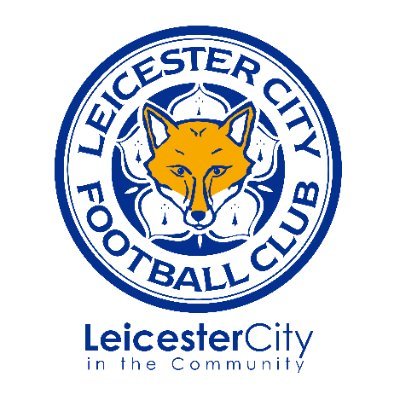 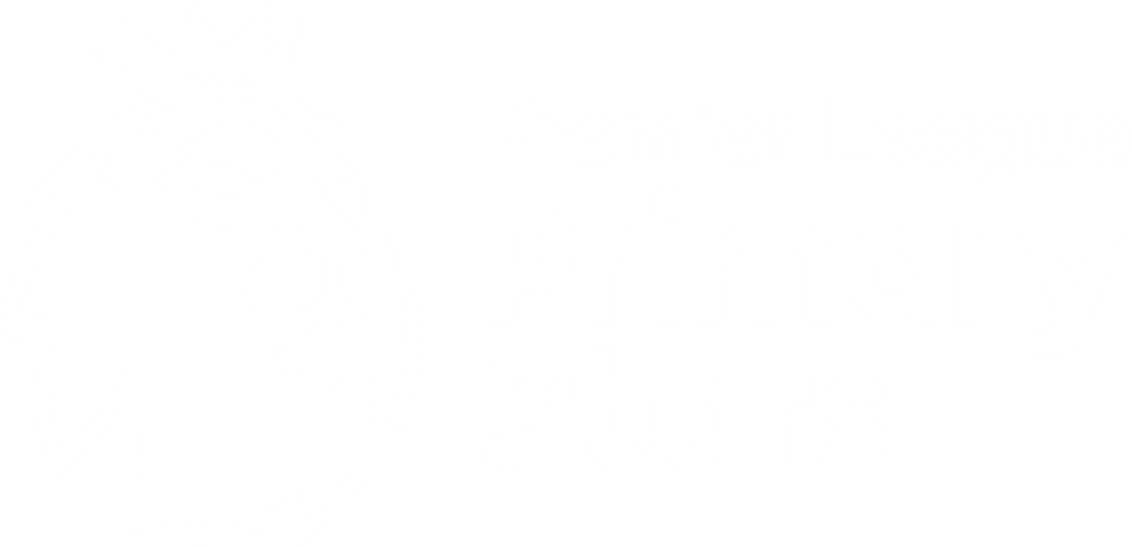 HOW TO PLAY

Set up and equipment: For this activity you will need a set of cones and footballs. This activity can be conducted in a sports hall or outdoor space. Create different areas using three cones, these will represent different islands. 
Activity 1: Pupils will be given an island each. Ask pupils to find a space away from ‘their’ islands and encourage them to think about the best ways of moving with the ball. Use the following questions as prompts e.g. what part of your foot will give the most power? (laces). How can you best keep control? (inside/outside of the foot). Once the teacher counts down from 5, pupils must dribble the ball back as quickly as possible and return to their island. 
Activity 2: Play the traffic lights game and encourage pupils to keep their heads up while dribbling (with instructions being non-verbal). Red = stop. Amber = walk. Green = Run. 

Progression: Try to following suggestion to increase difficulty: 
Using the cones from earlier, while moving, encourage pupils to dribble through the ‘island’. Pupils can dribble around/through the cones for a successful dribble.
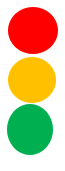 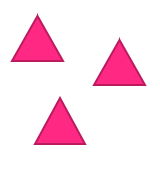 ✓
✓
What skills will pupils develop?
Thinking skills
Movement and positionPupils will think about best ways they can maintain control over the ball, using different parts of the foot
Social and emotional skills
Communication and peer observationPupils will ask questions and learn from each other
Physical skills
Control and ball skillsPupils will use their feet and dribble the ball at different paces, while maintaining good posture